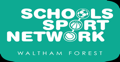 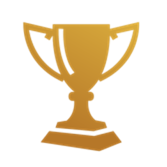 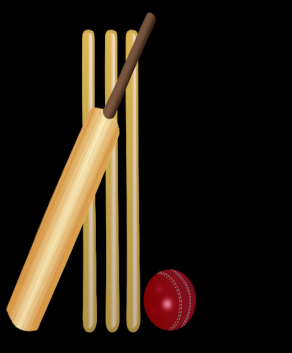 INSTRUCTIONS
WELCOME TO OUR CRICKET WEEK!
Choose your aspect of the game: fielding, throwing, bowling and batting.
Can you complete all 4 challenges within that aspect individually or with a partner?
Or you can start at Bronze challenges, then Silver and then progress to Gold or Platinum with practice and determination.
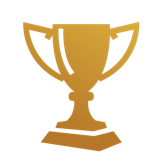 Cricket
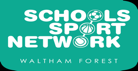 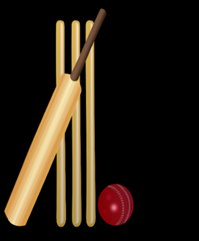 Bronze Challenge: Throwing
You can do this sitting  down too.
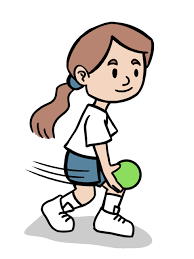 Space the targets further apart and have another try!
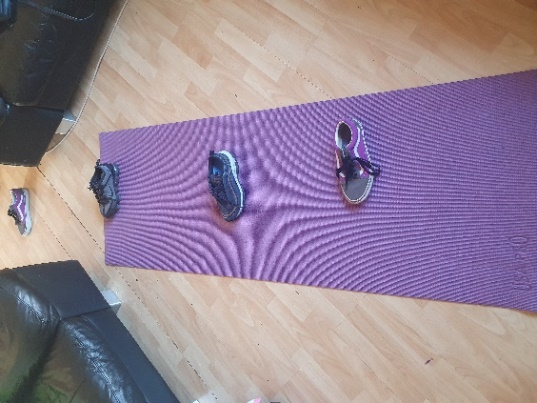 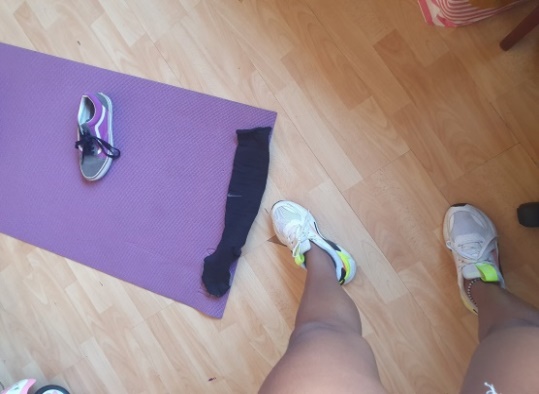 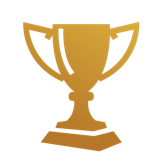 Cricket
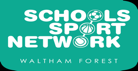 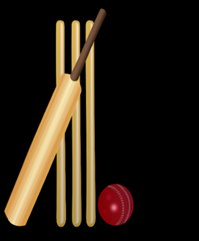 Silver Challenge: Throwing
Extra Challenge-
Can you throw, touch your head, shoulders, knees and toes then catch?
1
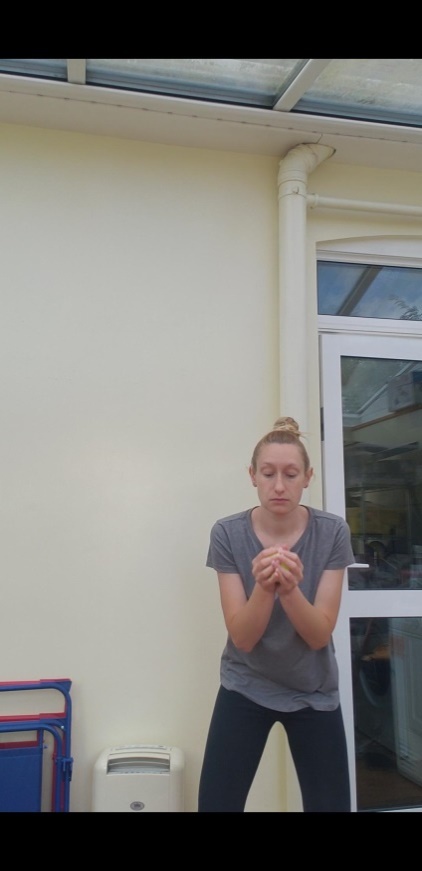 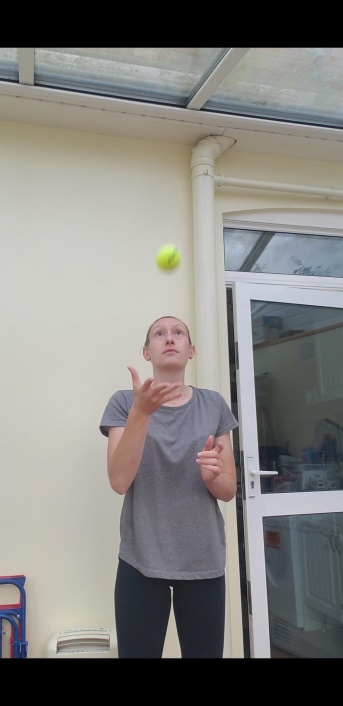 2
4
Use a small ball or rolled up socks to throw and catch.
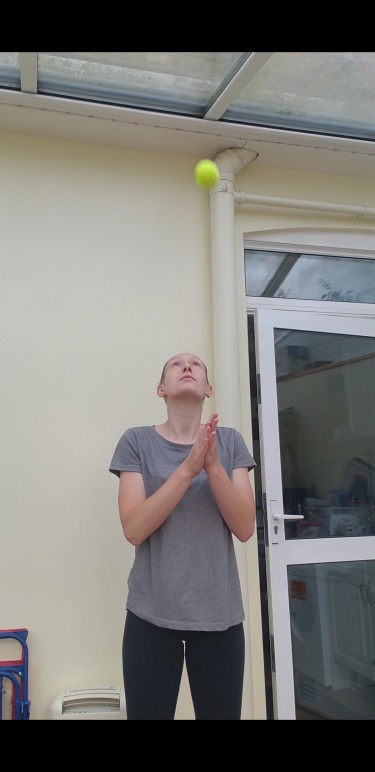 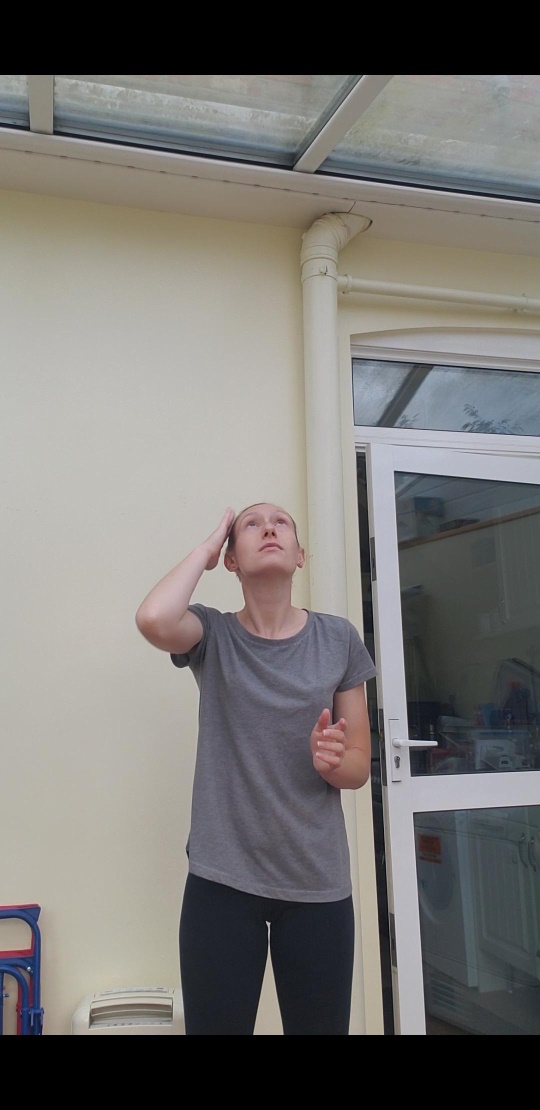 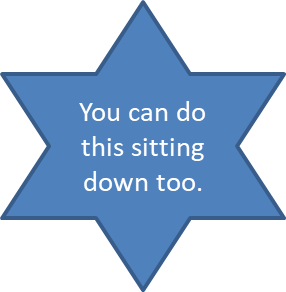 3
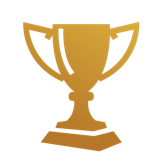 Cricket
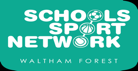 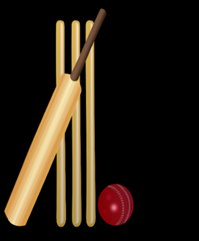 Gold Challenge: Throwing
Lay out three small balls or rolled up socks in a straight line. Place a bucket on its side at one end and a marker at the other end.
Ask someone to time you.
Start next to the first ball. Run around the marker and back to the ball, pick the ball up and under arm throw the ball into the bucket.
Repeat the same with ball two and three.
How long did it take you?
How many did you get in the bucket?
Can you improve your score?
Can you challenge someone else?
Can you move the bucket further away?
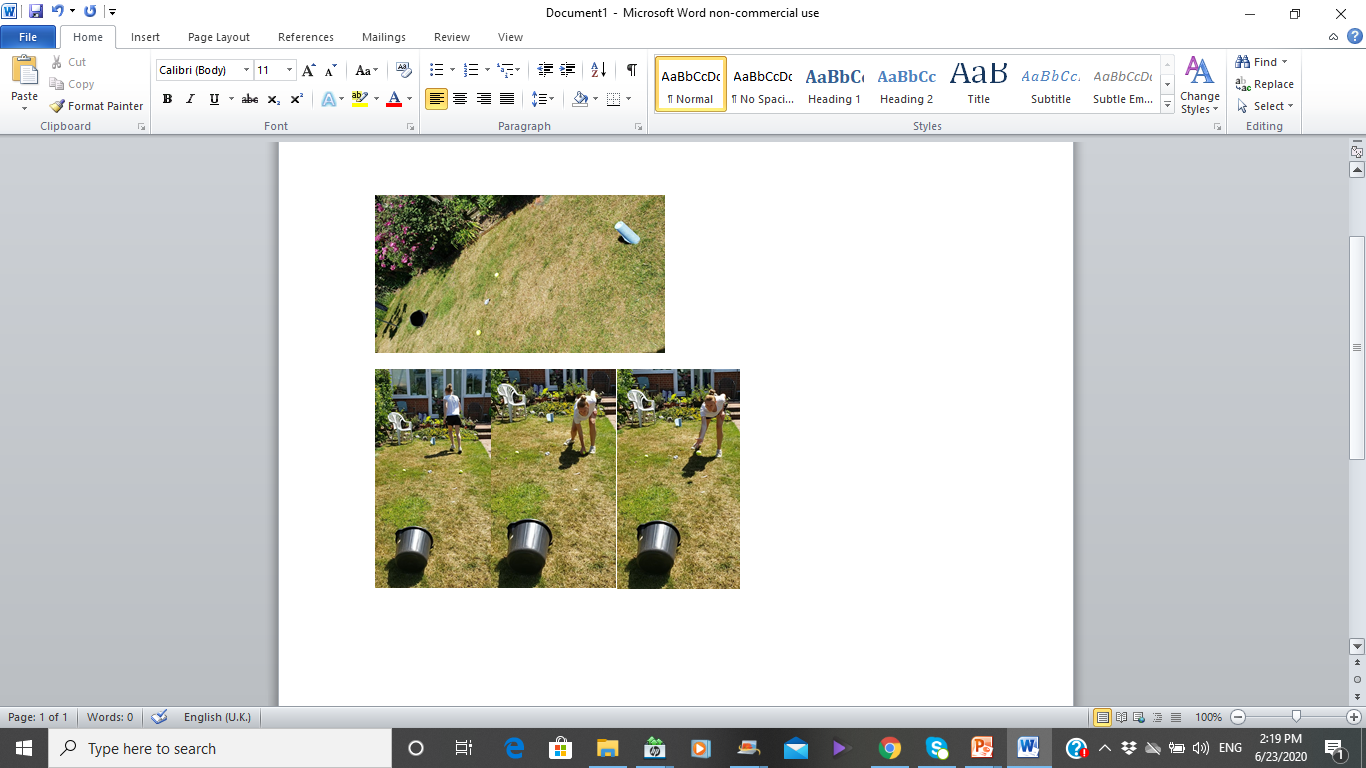 Cricket
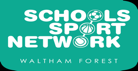 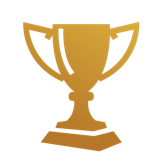 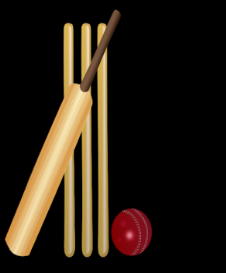 Platinum Challenge: Throwing
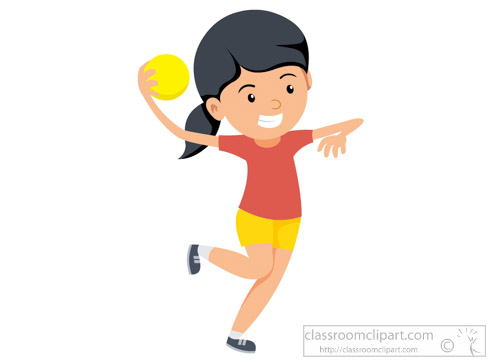 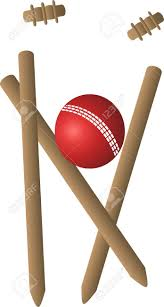 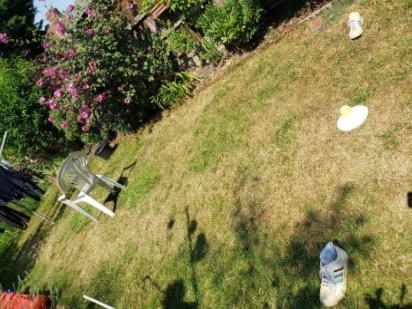 How many balls successfully hit the target?
Can you improve your score?